К ВОПРОСУ ОПРЕДЕЛНИЯ ГЕОМЕТРИИ РЕЛЬСОВОЙ КОЛЕИ ЖЕЛЕЗНОДОРОЖНОГО ПУТИ МЕТОДОМ ЦИФРОВОЙ ФОТОГРАММЕТРИИ
Ниязгулов Филюз Хайдарович, старший преподаватель, РУТ (МИИТ)
Кривоус Андрей Владиславович, ассистент, РУТ (МИИТ)
Актуальность работы: в связи с переходом страны на цифровую экономику, а железнодорожной отрасли на концепцию «Цифровая железная дорога» возникает необходимость представления всей инфраструктуры железных дорог в цифровом виде. В этой связи необходима разработка методов и технологий получения информации о состоянии ж/д пути в цифровом виде – в виде непрерывного координатно-цифрового описания пути в единой системе координат.
Цифровые фотограмметрические методы, как методы координатно-цифрового описания объектов широко применяют при изысканиях, мониторинге инфраструктуры и решении других задач железных дорог. Однако, отсутствуют результаты исследований мониторинга геометрии рельсовой колеи железнодорожного пути с использованием метода фотограмметрии.
Основными преимуществами применения цифровой фотограмметрии являются:
высокая точность измерений; 
большой объем информации об объекте; 
достоверность и объективность результатов измерений;
возможность визуального изучения по фотографиям объекта;
возможность исследования и определения характеристик объекта дистанционно, что важно при работе на объектах железнодорожного транспорта при движении поездов;
определение координат объектов в единой системе.
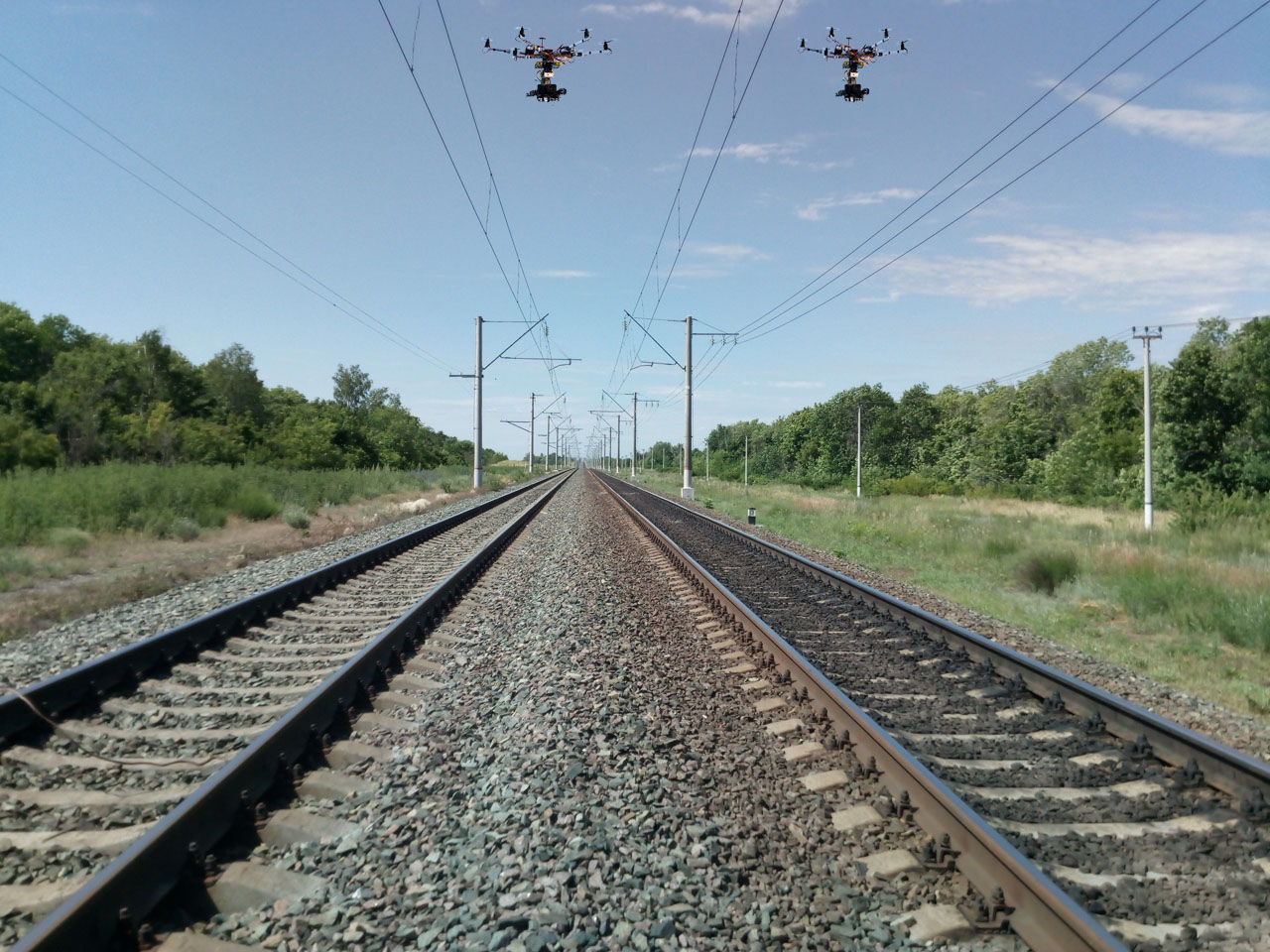 Цели и задачи
Задачи:
анализ правил эксплуатации железных дорог Российской Федерации, нормативных технических документов и иных документов, регламентирующих текущее содержание пути, обеспечивающих безопасное и бесперебойное движение поездов с максимально допускаемыми скоростями;
анализ методов, технических средств и технологий диагностики и мониторинга железнодорожного пути;
анализ методов и технологий цифрового и геоинформационного моделирования на железнодорожном транспорте Российской Федерации;
разработка методики аэрофотосъемки железнодорожного пути, обеспечивающей требуемой точности определения геометрии рельсовой колеи;
разработка методики представления характеристик геометрии рельсовой колеи, полученных методом цифровой фотограмметрии;
сравнительные экспериментальные исследования точности определения геометрии рельсовой колеи по цифровой модели, полученной методом цифровой фотограмметрии
Цель: исследование и разработка методики определения геометрии рельсовой колеи железнодорожного пути методом цифровой фотограмметрии
Объект исследования
Геометрия рельсовой колеи железнодорожного пути: ширина колеи; положения рельсовых нитей по уровню; просадки рельсовых нитей; положения пути в плане; параметры железнодорожной кривой. 
Предмет исследования - цифровые модели железнодорожного пути, полученные методом цифровой фотограмметрии.
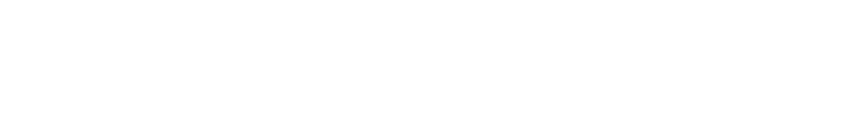 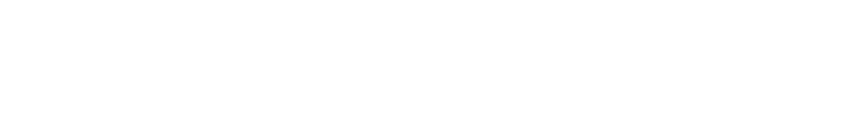 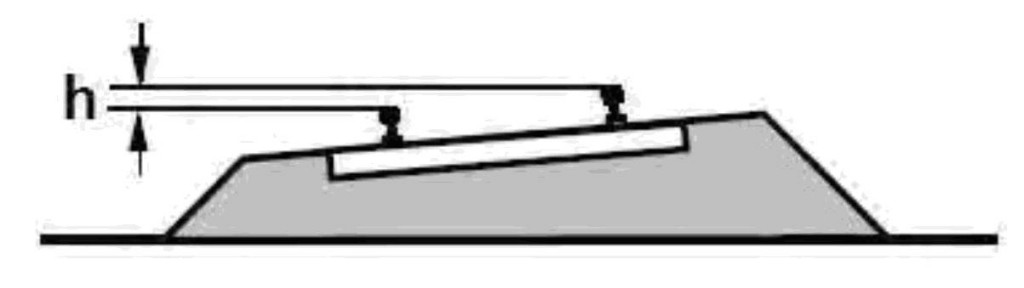 Принцип определения координат точек объекта по геометрической модели
X, Y, Z – фотограмметрические координаты точки модели, вычисленные по формулам:
Измерение ширины колеи по ортофотоплану в программе Photomod
Окно измерений
Сравнительные средние квадратические погрешности определения ширины колеи железнодорожного пути различными методами, мм
Сравнительные средние квадратические погрешности определения возвышений рельсов железнодорожной колеи различными методами, мм
Заключение
Полученные результаты экспериментальных работ позволяют делать вывод о том, что современные методы цифровой фотограмметрии могут быть использованы для решения широкого круга задач в железнодорожном транспорте:
мониторинга и диагностики железнодорожного пути;
получить информацию для разработки проектов реконструкции и капитального ремонта объектов железнодорожного транспорта;
при постановке в проектное положение железнодорожного пути при реконструкции и капитальном ремонте;
при определении неровностей железнодорожной колеи;
инвентаризации объектов недвижимости в полосе отвода железных дорог;
при решении задач экологии и охраны окружающей среды;
при моделировании объектов инфраструктуры железнодорожного транспорта и т.д.
Спасибо за внимание!
14